Evaluation metrics
Suchismit Mahapatra
Slides : S. Lazebnik
Test set revisited
How can we get an unbiased estimate of the accuracy of a learned model?
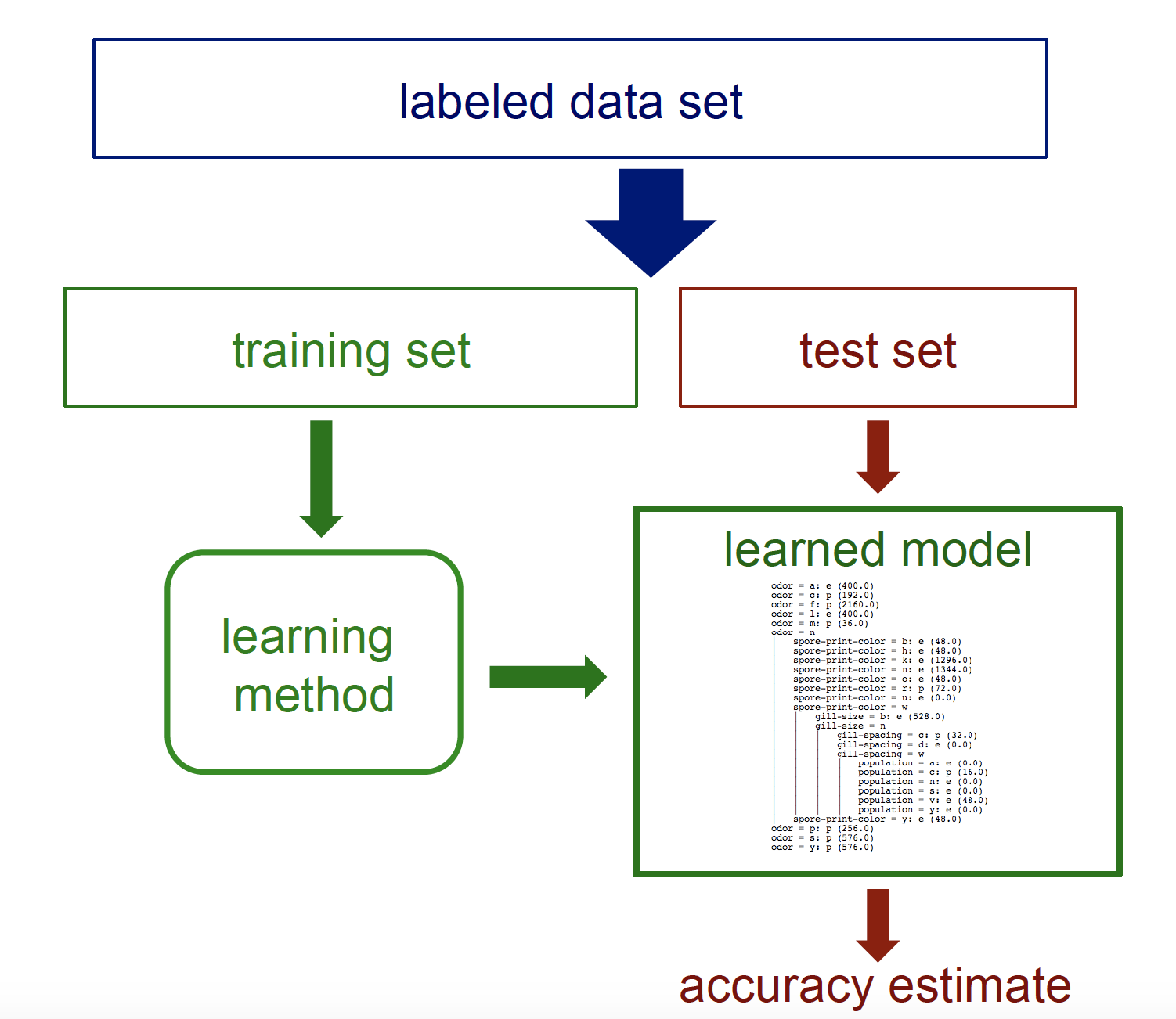 Learning curves
For each sample size s on learning curve (repeat if needed)
Randomly select s instances from training set
Learn model
Evaluate model on test set to determine accuracy a
Plot (s, a) or (s, avg. accuracy and error bars)
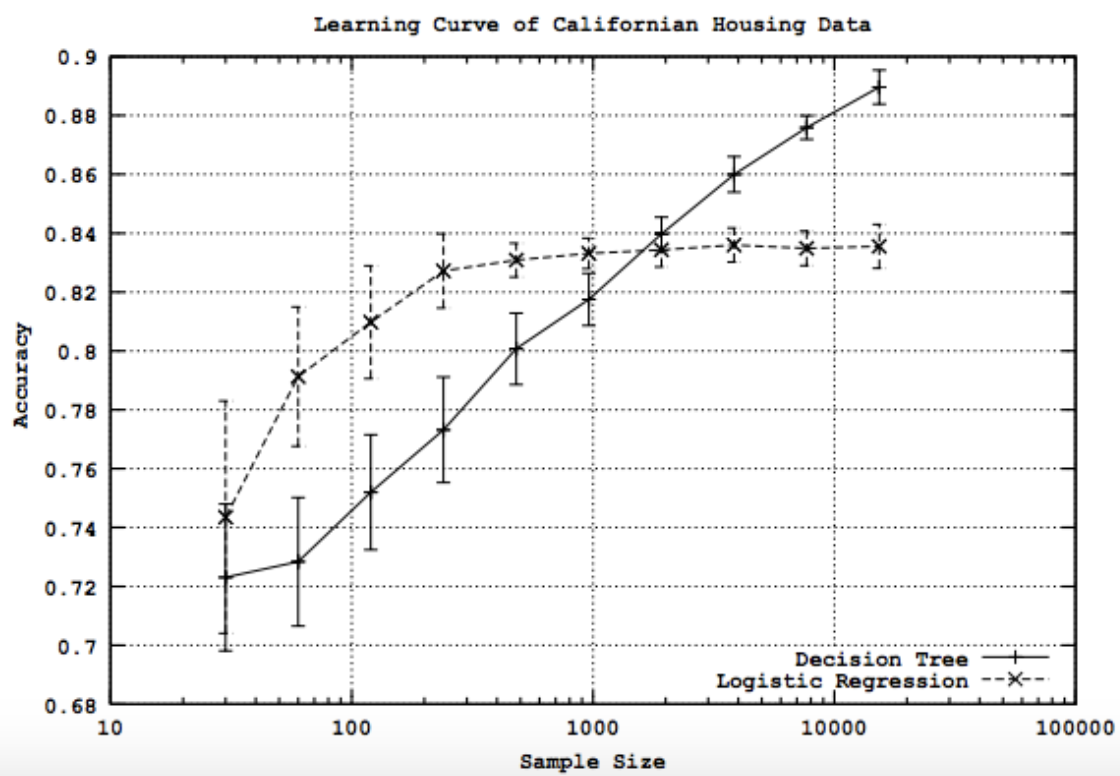 Random resampling
Cross-validation
Cross validation example
Confusion matrix
How can we understand what types of mistakes a learned model makes?
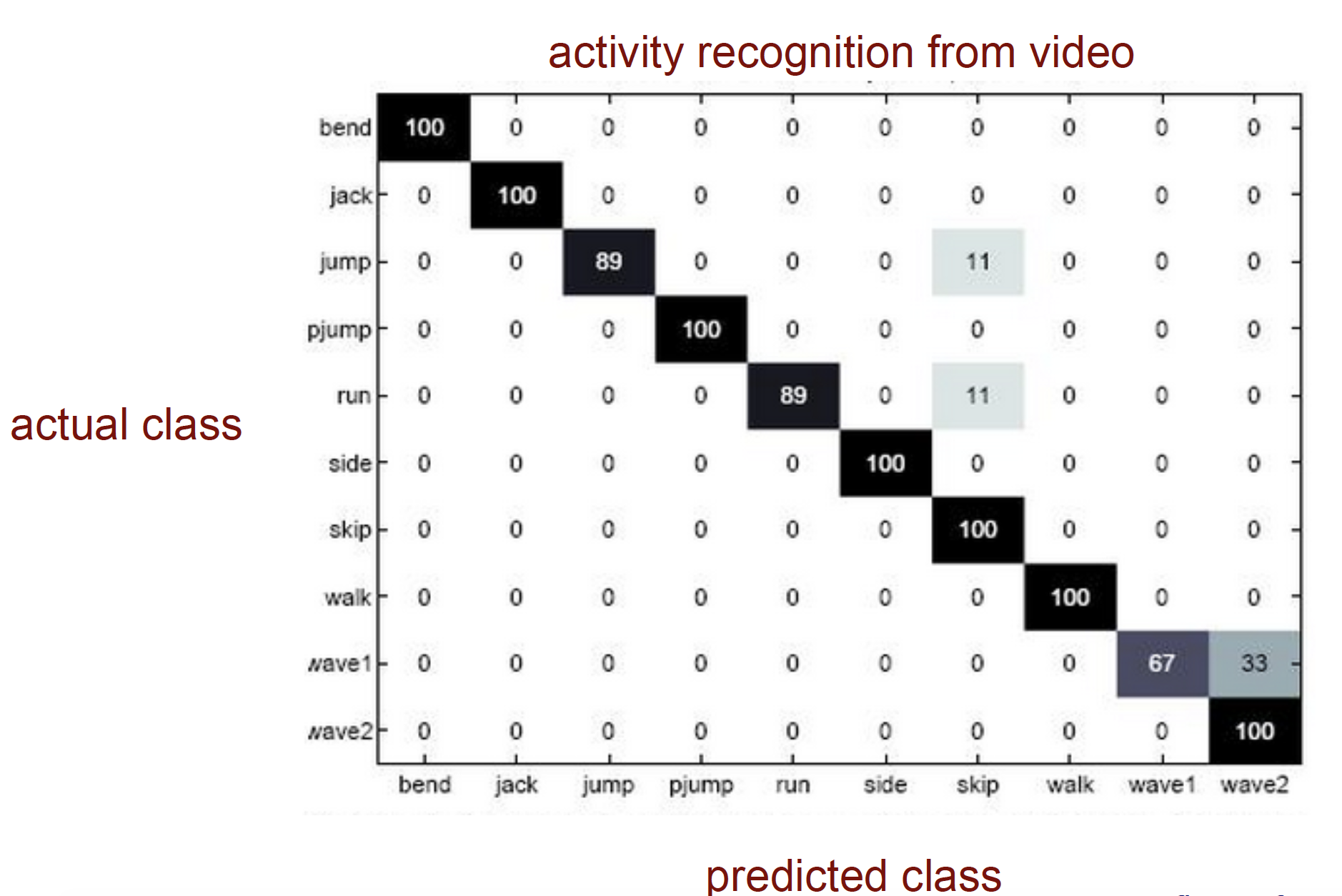 Confusion matrix for two class problems
Other accuracy metrics
Other accuracy metrics
ROC curves
A Receiver Operating Characteristic (ROC) curve plots the TP-rate vs. the FP-rate as a threshold on the confidence of an instance being positive is varied.
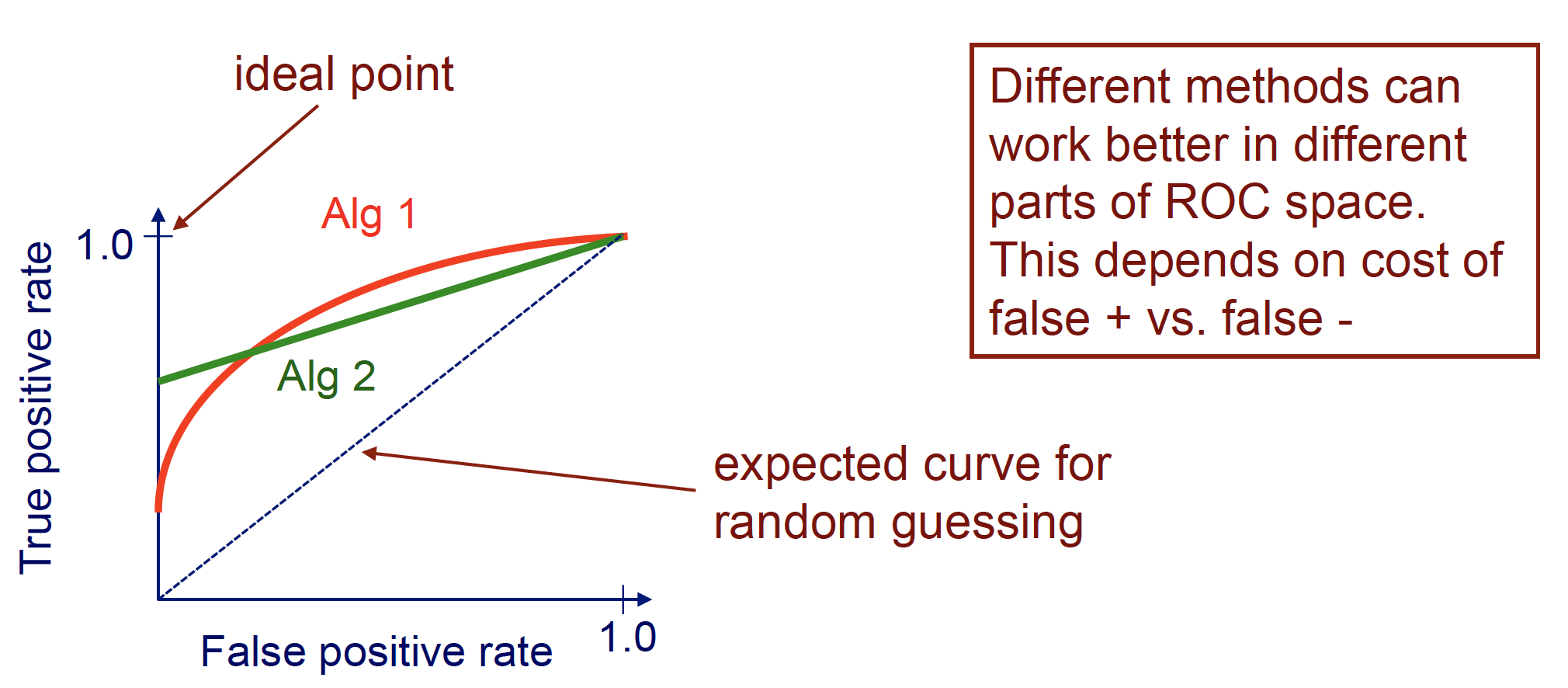